1
ТЕМА 2. Основы технических измерений
Погрешности измерений
Погрешности средств измерений
Погрешности, применяемых методов
2
ТИПИЧНЫЕ СОСТАВЛЯЮЩИЕ ПОГРЕШНОСТИ ИЗМЕРЕНИЙ
Группируя причины появления погрешностей при измерении, их можно разделить на погрешности:
метода измерений, 
средств измерений (инструмента) и 
оператора, проводящего измерения. 
Несовершенство каждого этого компонента измерения вносит вклад в погрешность измерения. Поэтому в общем виде погрешность можно выразить следующей формулой:
X =  M +  И +  Л
где  M – методическая погрешность (погрешность метода); 
        И – инструментальная погрешность (погрешность средств измерений); 
        Л – личная (субъективная) погрешность.
Методическая погрешность возникает из-за недостатков используемого метода измерений. 
Чаще всего это является следствием различных допущений при использовании эмпирических зависимостей между измеряемыми величинами или конструктивных упрощений в приборах, используемых в данном методе измерений.

Субъективная погрешность связана с такими индивидуальными особенностями операторов, как внимательность, сосредоточенность, быстрота реакции, степень профессиональной подготовленности. 
Такие погрешности чаще встречаются при большой доле ручного труда при проведении измерений и почти отсутствуют при использовании автоматизированных средств измерений.
3
Типичные составляющие погрешности измерений
1 Методические составляющие погрешности измерений 
1.1 Неадекватность модели, параметры которой принимают в качестве измеряемых величин, контролиру­емому объекту. 
1.2 Отклонения от принятых значений аргументов функции, связывающей измеряемую величину с величи­ной на «входе» средства измерений (первичного измерительного преобразователя). 
1.3 Отклонения от принятых значений разницы между значениями измеряемой величины на входе средства измерений и в точке отбора. 
1.4 Погрешность из-за эффектов квантования. 
1.5 Отличие алгоритма вычислений от функции, строго связывающей результаты наблюдений с измеряемой величиной. 
1.6 Погрешности, возникающие при отборе и приготовлении проб. 
1.7 Погрешности, вызываемые мешающим влиянием факторов пробы (мешающие компоненты пробы, дисперсность, пористость и т. п.).
Типичные составляющие погрешности измерений
2 Инструментальные составляющие погрешности измерений 
2.1 Основные погрешности и дополнительные статические погрешности средств измерений, вызываемые медленно изменяющимися внешними влияющими величинами. 
2.2 Погрешности, вызываемые ограниченной разрешающей способностью средств измерений. 
2.3 Динамические погрешности средств измерений (погрешности, вызываемые инерционными свойства­ ми средств измерений). 
2.4 Погрешности, вызываемые взаимодействием средства измерений с объектом измерений. 
2.5 Погрешности передачи измерительной информации. 
З Погрешности, вносимые оператором (субъективные погрешности) 
3.1 Погрешности считывания значений измеряемой величины со шкал и диаграмм. 
З.2 Погрешности обработки диаграмм без применения технических средств (при усреднении, суммирова­нии измеренных значений и т. п.). 
3.3 Погрешности, вызываемые воздействием оператора на объект и средства измерений (искажения температурного поля, механические воздействия и т. п.).
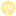 Метрологические характеристики СРЕДСТВ ИЗМЕРЕНИЙ
Основная нормируемая метрологическая характеристика средств измерений: 

Погрешность средства измерений – разность между показанием средства измерений Хп и истинным (действительным) значением измеряемой физической величины Х д

Предел допускаемой погрешности средства измерений – наибольшее значение погрешности средств измерений, устанавливаемое нормативным документом для данного типа средств измерений, при котором оно еще признается годным к применению.
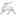 6
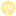 Классификация погрешностей СРЕДСТВ ИЗМЕРЕНИЙ
Все погрешности в зависимости от внешних условий делятся на:
основные; 
дополнительные.

Основная погрешность СИ — это погрешность при нормальных условиях эксплуатации. 
Наиболее типичными нормальными условиями являются:
температура (293 ± 5) К или  (20 ± 5)° С;
относительная влажность воздуха (65 ± 1,5) %;
атмосферное давление (100 ± 4) кПа или (750 ± 30) мм рт. ст.;
напряжение питания электрической сети 220 В ± 2 % с частотой 50 Гц.

На практике, когда имеется более широкий диапазон влияющих величин, нормируется и дополнительная погрешность средств измерений.

Дополнительная погрешность СИ – составляющая погрешности СИ, возникающая дополнительно к основной погрешности вследствие отклонения какой-либо из влияющих величин от нормального ее значения или вследствие ее выхода за пределы нормальной области значений.

Нормированы могут быть основная и дополнительная погрешности СИ.
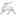 7
Классификация погрешностей СРЕДСТВ ИЗМЕРЕНИЙ
Абсолютная погрешность СИ – погрешность средства измерений, выраженная в единицах измеряемой величины:  X = Х П – Х Д .

Абсолютная погрешность удобна для практического применения, т.к. дает значение погрешности в единицах измеряемой величины. Но при ее использовании трудно сравнивать по точности приборы с разными диапазонами измерений. Эта проблема снимается при использовании относительных погрешностей.
Если абсолютная погрешность не изменяется во всем диапазоне измерения, то она называется аддитивной, если она изменяется пропорционально измеряемой величине (увеличивается с ее увеличением), то она называется мультипликативной.

Относительная погрешность СИ – погрешность средства измерений, выраженная отношением абсолютной погрешности СИ к результату измерений или к действительному значению измеренной величины:  = X / Х д . 

Относительная погрешность дает наилучшее из всех видов погрешностей представление об уровне точности измерений, который может быть достигнут при использовании данного средства измерений. Однако она обычно существенно изменяется вдоль шкалы прибора, например, увеличивается с уменьшением значения измеряемой величины. В связи с этим часто используют приведенную погрешность.

Приведенная погрешность СИ – относительная погрешность, выраженная отношением абсолютной погрешности средства измерений к условно принятому значению величины ХN, которое называют нормирующим:  =  Х / ХN .

Относительные и приведенные погрешности обычно выражают:
либо в процентах, 
либо в относительных единицах (долях единицы).
Для показывающих приборов нормирующее значение устанавливается в зависимости от особенностей и характера шкалы. Приведенные погрешности позволяют сравнивать по точности средства измерений, имеющие разные пределы измерений, если абсолютные погрешности каждого из них не зависят от значения измеряемой величины.
8
Классификация погрешностей СРЕДСТВ ИЗМЕРЕНИЙ
Систематическая погрешность СИ – составляющая погрешности средства измерений, принимаемая за постоянную или закономерно изменяющуюся. 

Систематические погрешности являются в общем случае функциями измеряемой величины и влияющих величин (температуры, влажности, давления, напряжения питания и т.п.).
Систематическая погрешность данного средства измерений, как правило, будет отличаться от систематической погрешности другого экземпляра средства измерений этого же типа, вследствие чего для группы однотипных средств измерений систематическая погрешность может иногда рассматриваться как случайная погрешность;

Случайная погрешность СИ – составляющая погрешности средства измерений, изменяющаяся случайным образом. 

Случайные погрешности средств измерений обусловлены случайными изменениями параметров составляющих эти СИ элементов и случайными погрешностями отсчета показаний приборов.
При конструировании прибора его случайную погрешность стараются сделать незначительной в сравнении с другими погрешностями. У хорошо сконструированного и выполненного прибора случайная погрешность незначительна. Однако при увеличении чувствительности средств измерений обычно наблюдается увеличение случайной погрешности. Тогда при повторных измерениях одной и той же величины в одних и тех же условиях результаты будут различными. В таком случае приходится прибегать многократным измерениям и к статистической обработке получаемых результатов. Как правило, случайную погрешность приборов снижается до такого уровня, что проводить многократные измерений не было необходимости.
9
Погрешность СРЕДСТВА ИЗМЕРЕНИЙ
- относительная погрешность, выраженная отношением абсолютной погрешности средства измерений к условно принятому значению величины (нормирующему значению), постоянному во всем диапазоне измерений или в части диапазона.
Приведенная погрешность средства измерений определяется по формуле:
					



где  Δ - пределы допускаемой абсолютной основной погрешности.
xn - нормирующее значение, выраженное в тех же единицах, что и Δ.
- погрешность средства измерений, выраженная в единицах измеряемой физической величины.

Абсолютная погрешность вычисляется, как разность между показанием средства измерений и истинным (действительным) значением измеряемой физической величины, по формуле : 



Пределы допускаемой основной абсолютной погрешности могут быть заданы в виде:
		

	или 

	               ;	
где Δ - пределы допускаемой абсолютной погрешности, выраженной в единицах измеряемой величины на входе (выходе) или условно в делениях шкалы;
 x - значение измеряемой величины на входе (выходе) средств измерений или число делений, отсчитанных по шкале;
a, b - положительные числа, не зависящие от x.
- погрешность средства измерений, выраженная отношением абсолютной погрешности средства измерений к результату измерений или к действительному значению измеренной физической величины.
Относительная погрешность средства измерений вычисляется по формуле:
					



где Δ- пределы допускаемой абсолютной погрешности; 
x - значение измеряемой величины на входе (выходе) средств измерений.
Пределы допускаемой относительной основной погрешности устанавливают:
если                   , то в виде:                  ,				
если                          , то в виде

где xk - больший (по модулю) из пределов измерений; c, d - положительные числа,
10
Z В повседневной производственной практике широко пользуются обобщенной характеристикой – классом точности.
Метрологические характеристики СРЕДСТВ ИЗМЕРЕНИЙ
Метрологическая исправность СИ – состояние средств измерений, при котором все нормируемые метрологические характеристики соответствуют установленным требованиям. 

Тогда они могут использоваться в соответствии с их назначением и метрологическими характеристиками.

Метрологический отказ СИ – выход метрологической характеристики средства измерений за установленные пределы. 

Если метрологический отказ произошел из-за технических неполадок, то они должны быть устранены. 
Если же прибор технически исправен, то в случае метрологического отказа его класс точности должен быть понижен.
Средства измерений можно использовать только тогда, когда известны их метрологические характеристики. 
Обычно указываются номинальные значения параметров средств измерений и допускаемые отклонения от них. 
Сведения о метрологических характеристиках приводятся в технической документации на средства измерений или указываются на них самих. Как правило, реальные метрологические характеристики имеют отклонения от их номинальных значений. Поэтому устанавливают границы для отклонений реальных метрологических характеристик от номинальных значений – нормируют их. 
Нормирование метрологических характеристик средств измерений позволяет избежать произвольного установления их характеристик разработчиками.
11
ПОНЯТИЕ О ПОГРЕШНОСТИ ИЗМЕРЕНИЙ
Непосредственной задачей измерения является определение значений измеряемой величины. В результате измерения физической величины с истинным значением Х ист. мы получаем оценку этой величины Х изм. - результат измерений. При этом следует четко различать два понятия: истинные значения физических величин и их эмпирические проявления – действительные значения, которые являются результатами измерений и в конкретной измерительной задаче могут приниматься в качестве истинных значений. 
Истинное значение величины неизвестно и оно применяют только в теоретических исследованиях. Результаты измерений являются продуктами нашего познания и представляют собой приближенные оценки значений величин, которые находятся в процессе измерений. Степень приближения полученных оценок к истинным (действительным) значениям измеряемых величин зависит от многих факторов: метода измерений, использованных средств измерений и их погрешностей, от свойств органов чувств операторов, проводящих измерения, от условий, в которых проводятся измерения и т.д. Поэтому между истинным значением физической величины и результатом измерений всегда имеется различие, которое выражается погрешностью измерений (то же самое, что погрешностью результата измерений).

Погрешность результата измерения (погрешность измерений) – отклонение результата измерения от истинного (действительного) значения измеряемой величины: 
X = Х изм. – Х ист. 
Так как истинное значение измеряемой величины всегда неизвестно и на практике мы имеем дело с действительными значениями величин Хд, то формула для определения погрешности в связи с этим приобретает вид: 
X = Х изм. – Х д
12
ПОГРЕШНОСТИ ИЗМЕРЕНИЙ
Результаты измерений представляют собой приближенные оценки значений величин, найденные путем измерения.
Обязательно существует погрешность измерения, причинами которой могут быть различные факторы. Они зависят от метода измерения, от технических средств, с помощью которых проводятся измерения, и от восприятия наблюдателя, осуществляющего измерения. 
Погрешность измерения – отклонение результата измерения xизм от истинного или действительного значения  (xи или xд) измеряемой величины: 
 Δ= xизм. – xи 


Погрешности измерения могут быть классифицированы по ряду признаков, в частности: 
а) по способу выражения; 
      б) по характеру проявления;
13
КЛАССИФИКАЦИЯ ПОГРЕШНОСТЕЙ ИЗМЕРЕНИЙ
Классификация погрешностей измерений связана с причинами их возникновения.
По характеру проявления (свойствам погрешностей) разделяются на:
систематические; 
случайные;
грубые (промахи). 
По способам выражения – на: 
абсолютные; 
относительные.

Абсолютная погрешность – это отклонение результата измерения от истинного (действительного) значения измеряемой величины, выражается в единицах измеряемой величины:
X = Х изм. – Х д 

 Относительная погрешность представляет собой отношение абсолютной погрешности к измеренному (действительному) значению величины и ее численное значение выражается либо в процентах, либо в долях единицы:
14
КЛАССИФИКАЦИЯ ПОГРЕШНОСТЕЙ ИЗМЕРЕНИЙ
Опыт проведения измерений показывает, что при многократных измерениях одной и той же неизменной физической величины при постоянных условиях погрешность измерений можно представить в виде двух слагаемых, которые по-разному проявляются от измерения к измерению.
 Существуют факторы, постоянно или закономерно изменяющиеся в процессе проведения измерений и влияющие на результат измерений и его погрешность. Погрешности, вызываемые такими факторами, называются систематическими.

Систематическая погрешность – составляющая погрешности измерения, остающаяся постоянной или закономерно изменяющаяся при повторных измерениях одной и той же величины. 

В зависимости от характера изменения систематические погрешности подразделяются на: 
постоянные, 
прогрессирующие, 
периодические, 
изменяющиеся по сложному закону.
Близость к нулю систематической погрешности отражает правильность измерений.
Систематические погрешности обычно оцениваются либо путем теоретического анализа условий измерения, основываясь на известных свойствах средств измерений, либо использованием более точных средств измерений. 
Как правило, систематические погрешности стараются исключить с помощью поправок. 
Поправка представляет собой значение величины, вводимое в неисправленный результата измерения с целью исключения систематической погрешности. Знак поправки противоположен знаку величины.
15
КЛАССИФИКАЦИЯ ПОГРЕШНОСТЕЙ ИЗМЕРЕНИЙ
На возникновение погрешностей влияют также и факторы, нерегулярно появляющиеся и неожиданно исчезающие. Причем интенсивность их тоже не остается постоянной. Результаты измерения в таких условиях имеют различия, которые индивидуально непредсказуемы, а присущие им закономерности проявляются лишь при значительном числе измерений. 
Погрешности, появляющиеся в результате действия таких факторов, называются случайными погрешностями.

Случайная погрешность – составляющая погрешности измерения, изменяющаяся случайным образом (по знаку и значению) при повторных измерениях одной и той же величины, проведенных с одинаковой тщательностью.

Незначительность случайных погрешностей говорит о хорошей сходимости измерений, то есть о близости друг к другу результатов измерений, выполненных повторно одними и теми же средствами, одним и тем же методом, в одинаковых условиях и с одинаковой тщательностью.
Обнаруживаются случайные погрешности путем повторных измерений одной и той же величины в одних и тех же условиях. Они не могут быть исключены опытным путем, но могут быть оценены при обработке результатов наблюдений. 

Деление погрешностей измерений на случайные и систематические очень важно, т.к. учет и оценка этих составляющих погрешности требует разных подходов.
16
КЛАССИФИКАЦИЯ ПОГРЕШНОСТЕЙ ИЗМЕРЕНИЙ
Факторы, вызывающие погрешности, как правило, можно свести к общему уровню, когда влияние их на формирование погрешности является более или менее одинаковым. Однако некоторые факторы могут проявляться неожиданно сильно, например, резкое падение напряжения в сети. В таком случае могут возникать погрешности, существенно превышающие погрешности, оправданные условиями измерений, свойствами средств измерений и метода измерений, квалификацией оператора. Такие погрешности называются грубыми, или промахами.

Грубая погрешность (промах) – погрешность результата отдельного измерения, входящего в ряд измерений, которая для данных условий резко отличается от остальных значений погрешности.

Грубые погрешности необходимо всегда исключать из рассмотрения, если известно, что они являются результатом очевидных промахов при проведении измерений. 
Если же причины появления резко выделяющихся наблюдений установить нельзя, то для решения вопроса об их исключении используют статистические методы.
17